Top Achievement Points Leader BoardYear 7Week beginning 8th July
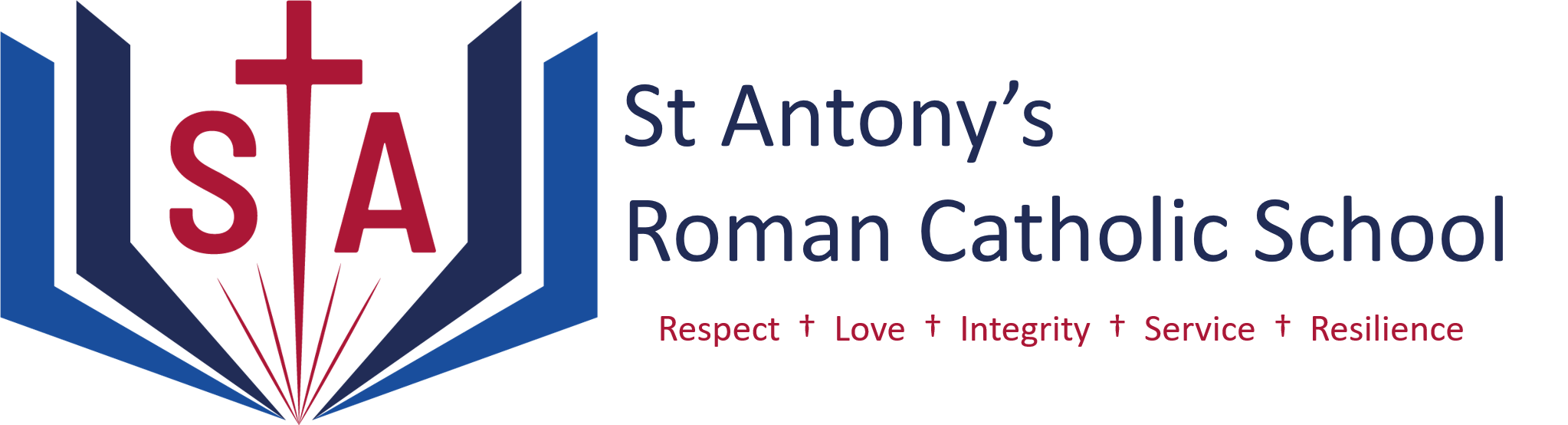 Top Achievement Points Leader BoardYear 8Week beginning 8th July
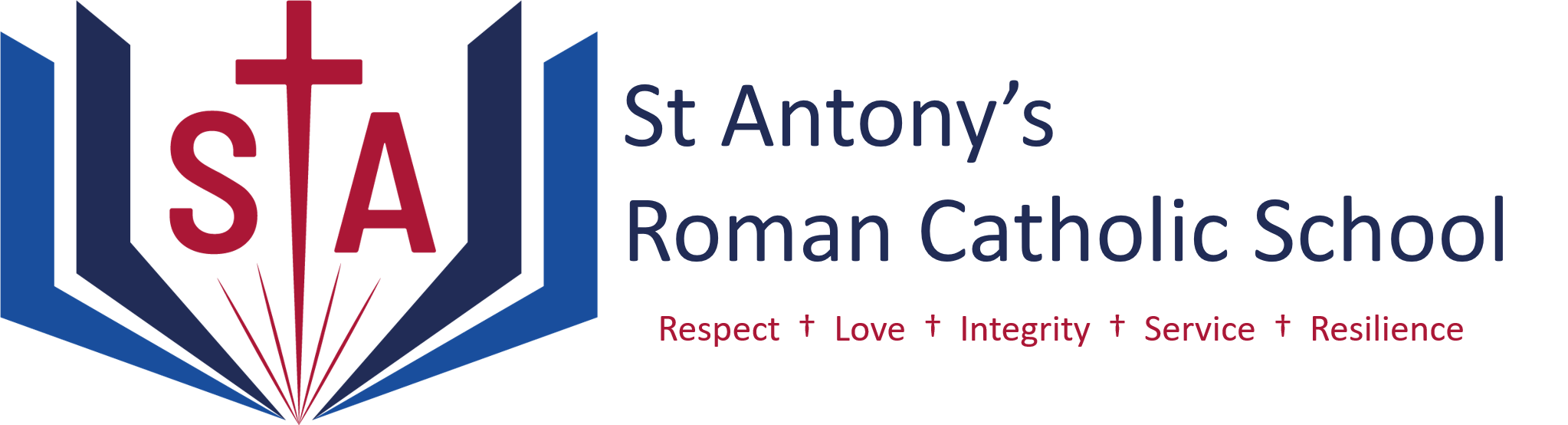 Top Achievement Points Leader BoardYear 9Week beginning 8th July
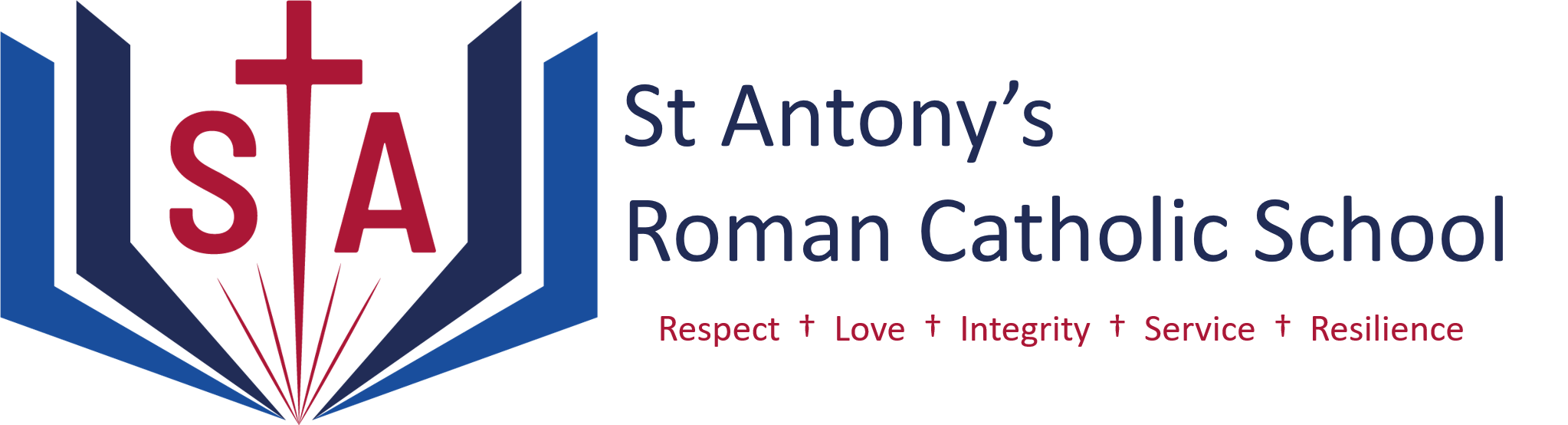 Top Achievement Points Leader BoardYear 10Week beginning 8th July
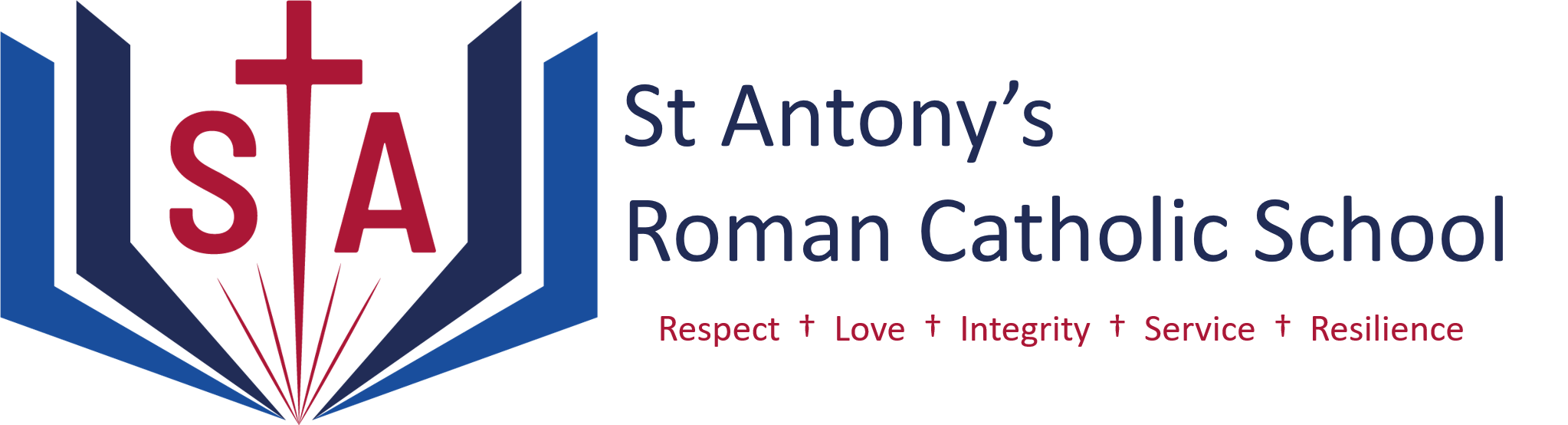